Please note, these are the actual video-recorded proceedings from the live CME event and may include the use of trade names and other raw, unedited content.
Breakfast with the InvestigatorsManagement of MelanomaSaturday, June 2, 2018
6:45 AM – 7:45 AMChicago, Illinois
Faculty
Michael A Postow, MD
Prof Caroline Robert, MD, PhD
Jeffrey Weber, MD, PhD
ModeratorNeil Love, MD
RTP ASCO Symposia
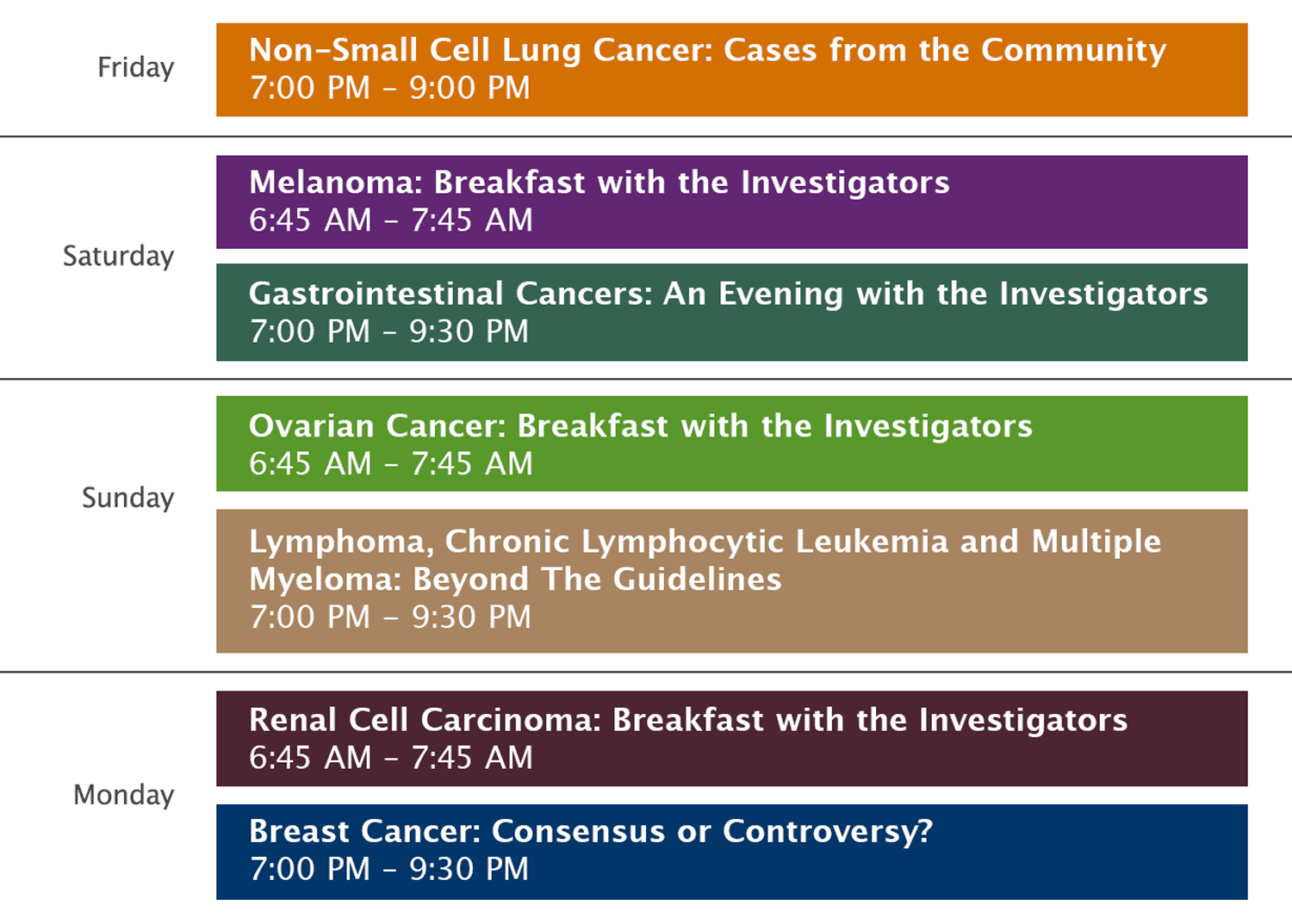 Agenda
Module 1: 
Evolving Treatment Approaches for Patients with Localized or Locally Advanced Disease
FDA Approvals/Indications for Adjuvant Treatment ofLocalized or Locally Advanced Melanoma
https://www.accessdata.fda.gov; Accessed on May 24, 2018
COMBI-AD: Relapse-Free Survival (RFS) with Adjuvant Dabrafenib/Trametinib for Completely Resected, Stage III BRAF V600-Mutant Melanoma
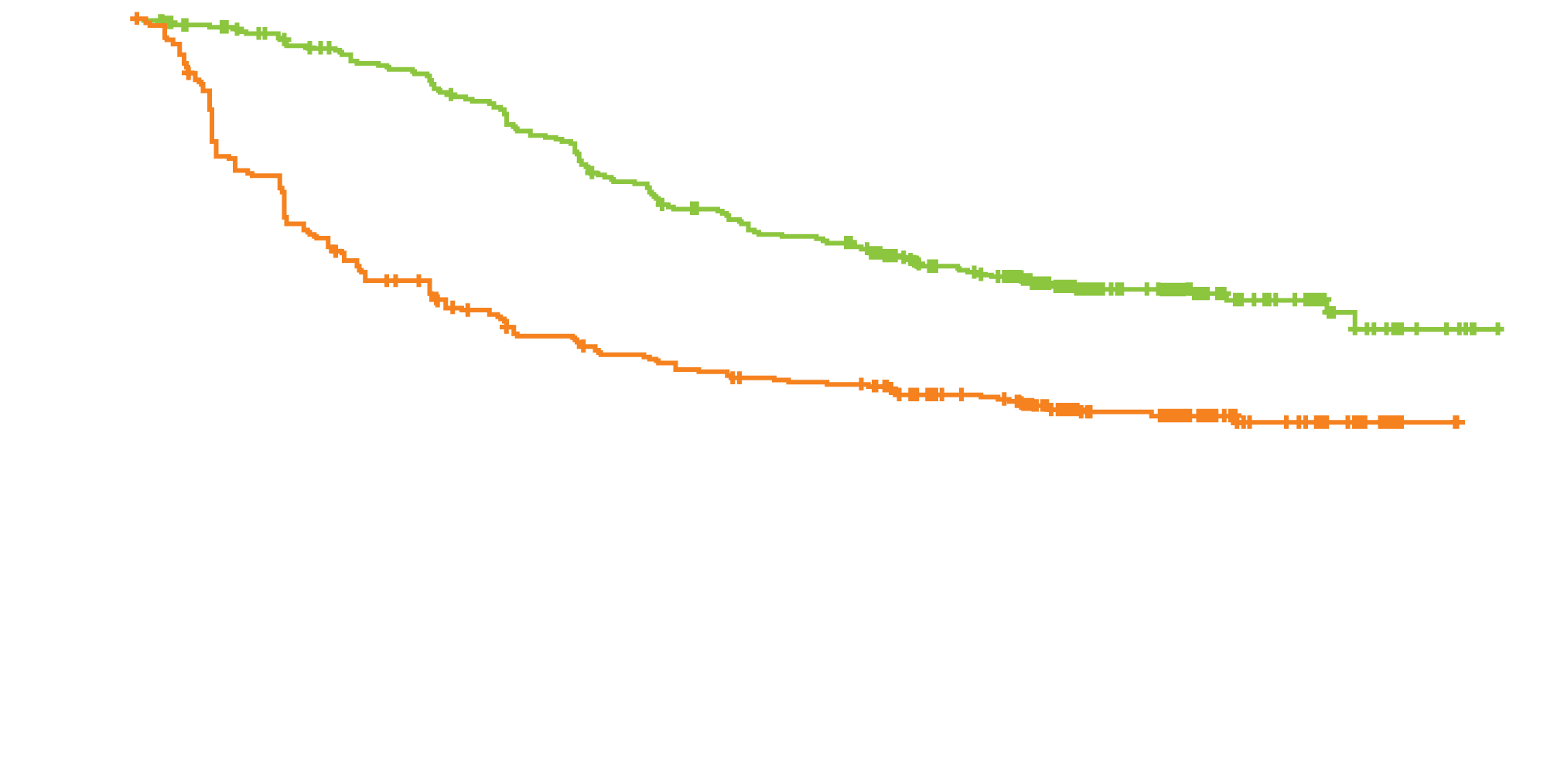 Long GV et al. N Engl J Med 2017;377:1813-23.
COMBI-AD: Overall Survival (OS) in Completely Resected, Stage III BRAF V600-Mutant Melanoma
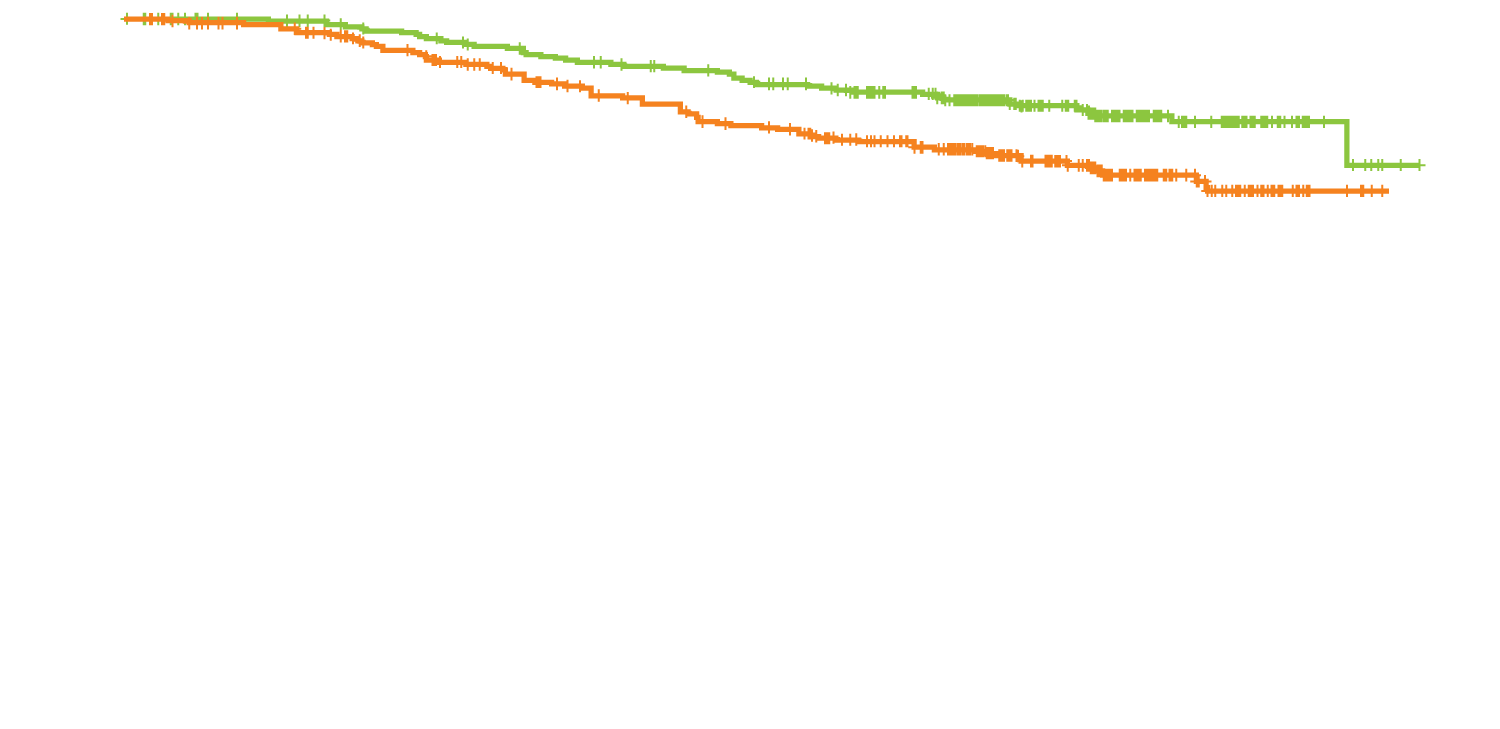 Long GV et al. N Engl J Med 2017;377:1813-23.
COMBI-AD: Select Adverse Events in Completely Resected, Stage III BRAF V600-Mutant Melanoma
Long GV et al. N Engl J Med 2017;377:1813-23.
Adjuvant therapy with nivolumab (NIVO) versus ipilimumab (IPI) after complete resection of stage III/IV melanoma: Updated results from a phase III trial (CheckMate 238)
Jeffrey S Weber, MD, PhD
ASCO 2018;Abstract 9502.
Monday, June 4, 2018, 8:00 AM – 11:00 AM
Arie Crown Theater
CheckMate 238: Recurrence-Free Survival with Adjuvant Nivolumab versus Ipilimumab in the Intention-To-Treat Population
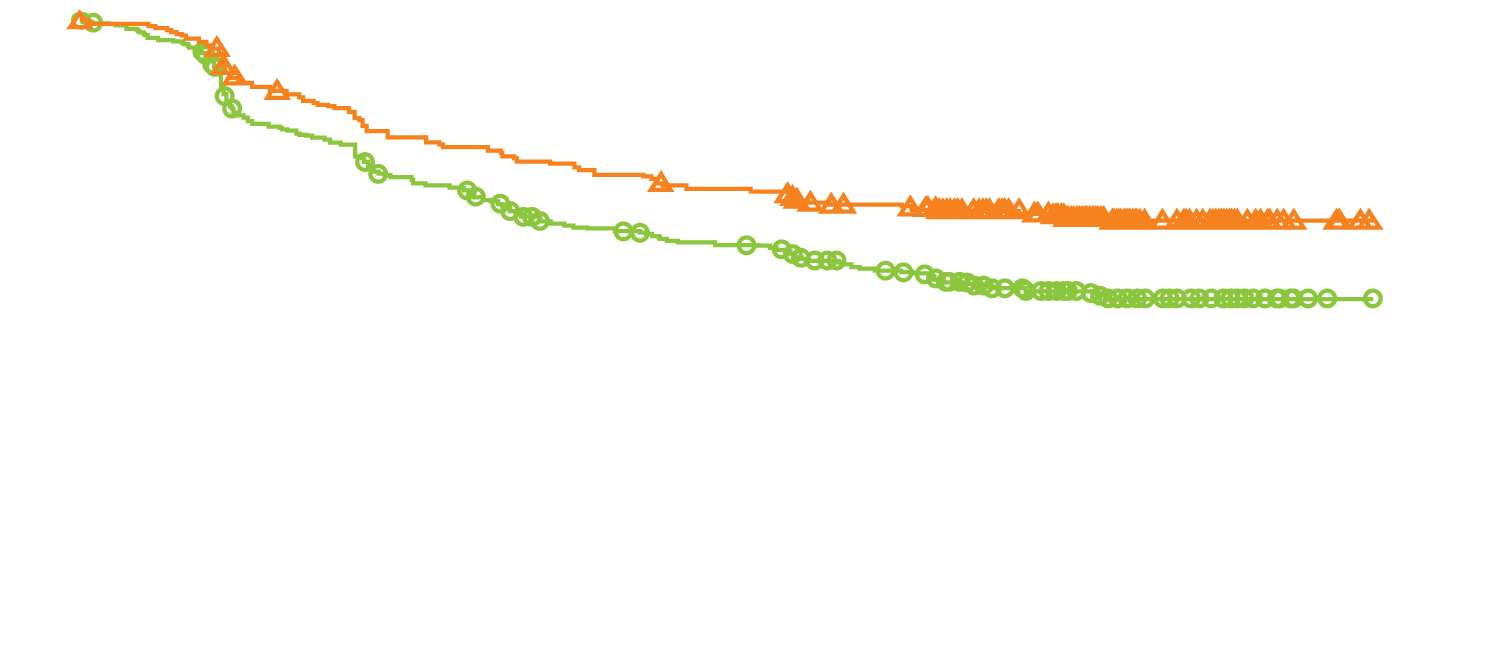 Nivolumab: 154 events/453 patients
Recurrence-free survival (%)
Ipilimumab: 206 events/453 patients
Months
Weber J et al. N Engl J Med 2017;377:1824-35.
CheckMate 238: Kaplan-Meier Estimates of Recurrence-Free Survival by PD-L1 Expression
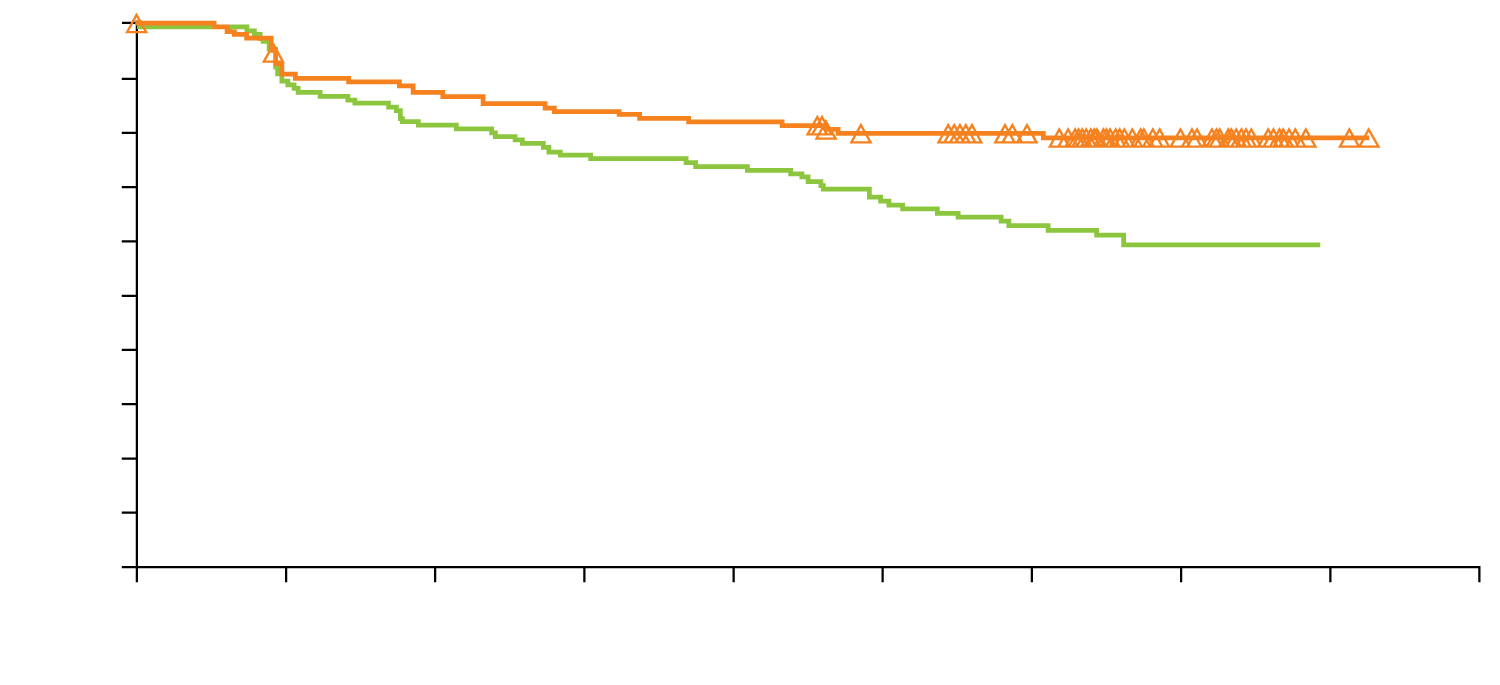 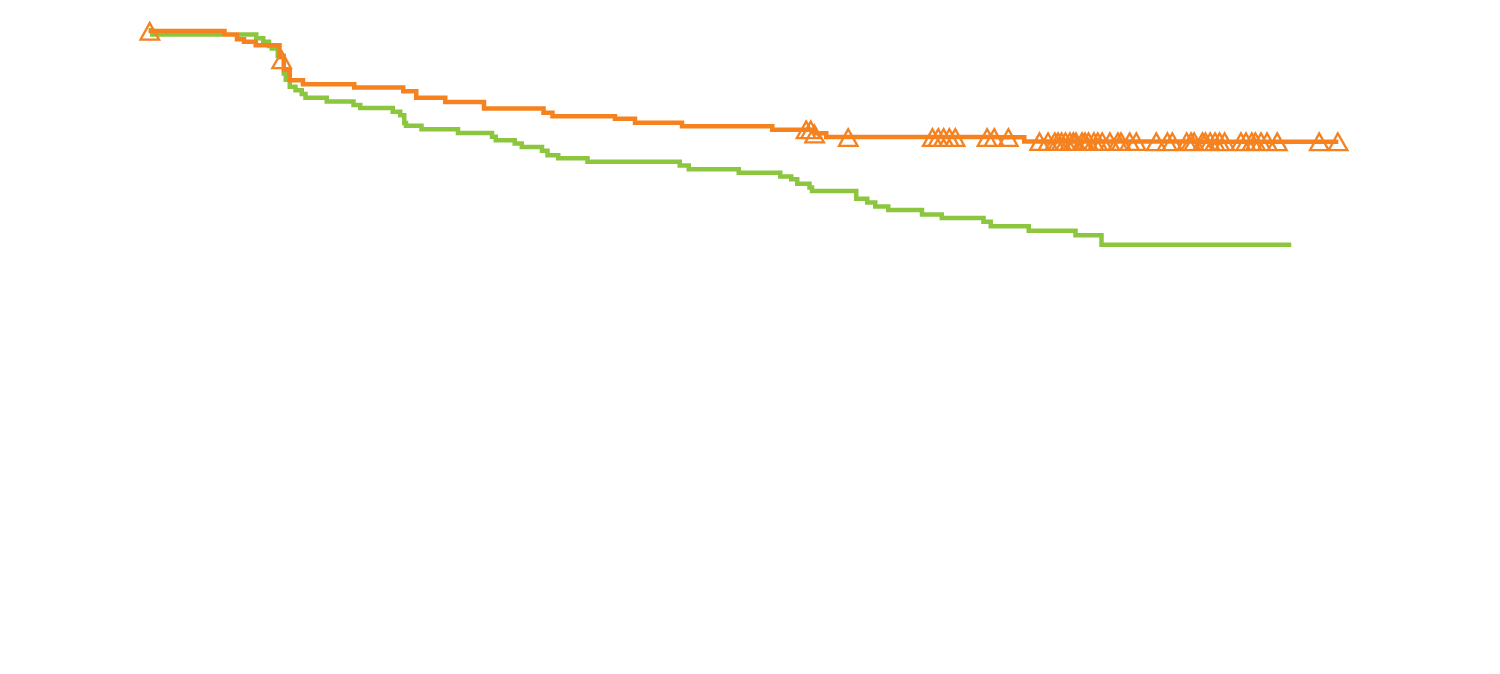 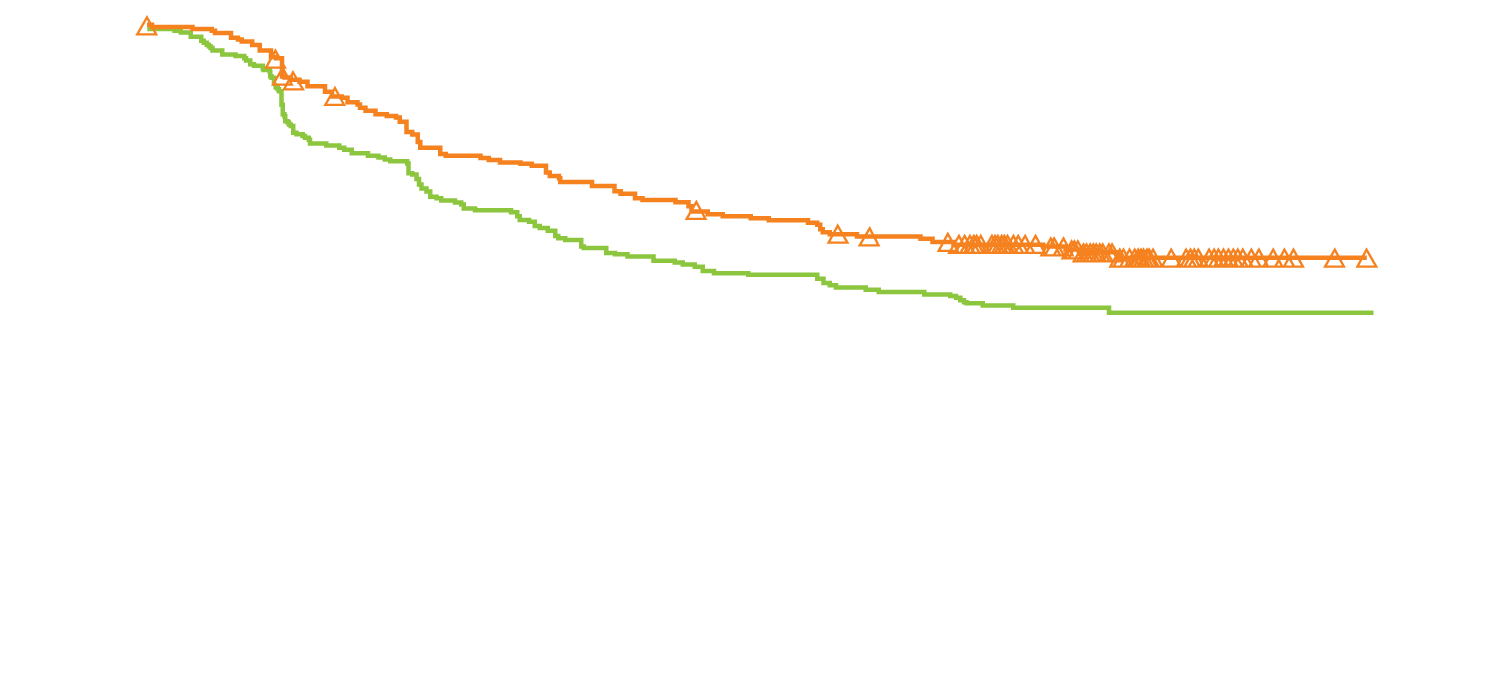 Weber J et al. N Engl J Med 2017;377:1824-35.
Adjuvant Therapy with Nivolumab versus Ipilimumab After Complete Resection of Stage III/IV Melanoma: Updated Results from a Phase III Trial (CheckMate 238)
Weber J et al. ASCO 2018;Abstract 9502.
CheckMate 238: Adverse Events with Adjuvant Nivolumab versus Ipilimumab in Resected Stage III or IV Melanoma
Weber J et al. N Engl J Med 2017;377:1824-35.
KEYNOTE-054: Primary Endpoints (Recurrence-Free Survival)for Adjuvant Pembrolizumab versus Placebo in Resected Stage III Melanoma
ITT
PD-L1-positive tumors
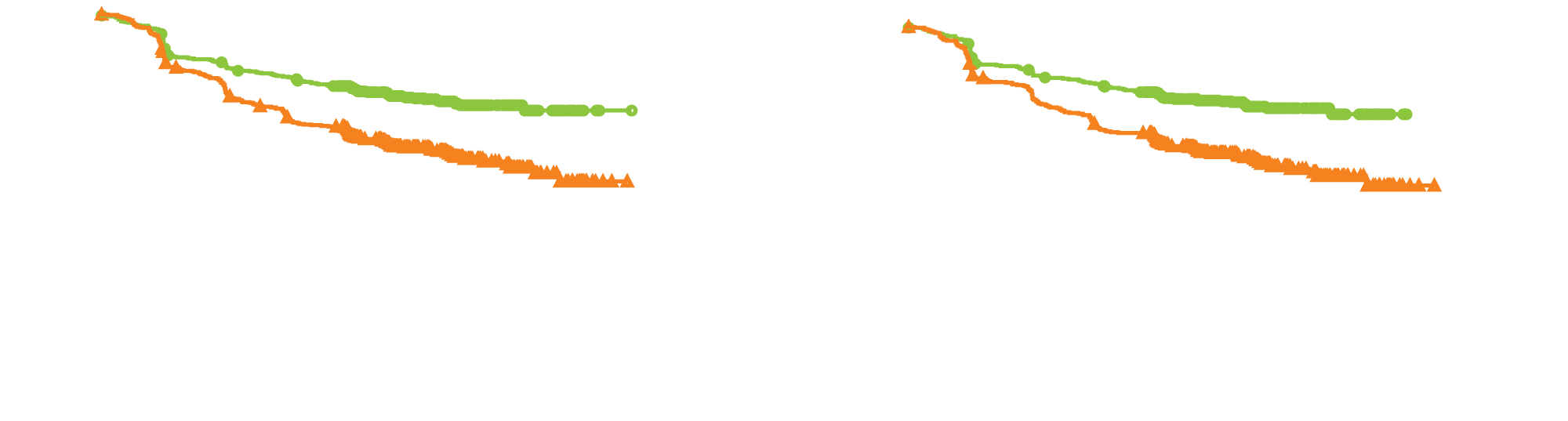 Eggermont AMM et al. N Engl J Med 2018;378(19):1789-1801.
KEYNOTE-054: Secondary Endpoint for Adjuvant Pembrolizumab versus Placebo in Resected Stage III Melanoma
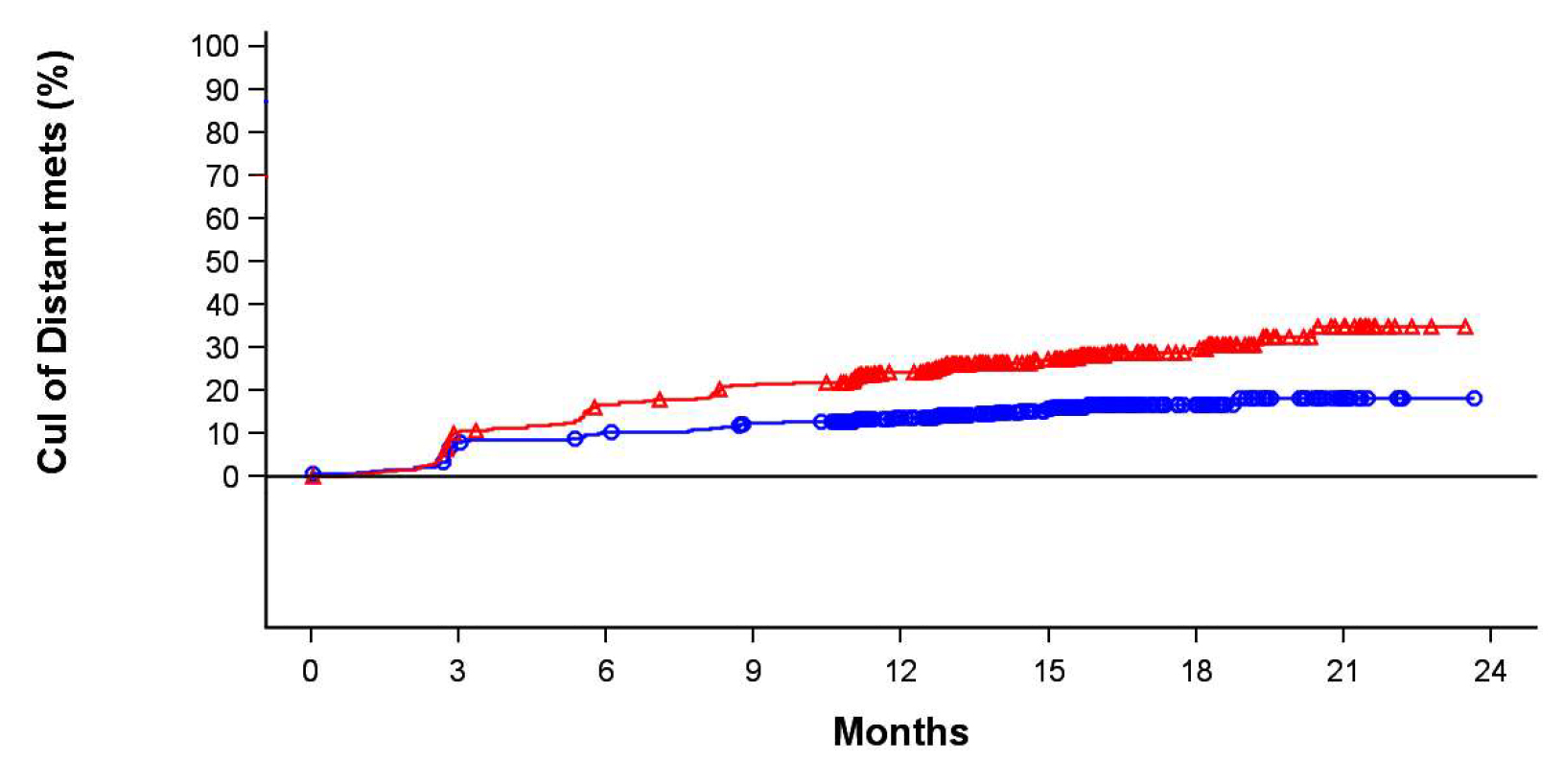 Cumulative incidence of distant metastasis
Months
Eggermont AMM et al. N Engl J Med 2018;378(19):1789-1801.
KEYNOTE-054: Adverse Events with Adjuvant Pembrolizumab versus Placebo in Resected Stage III Melanoma
Eggermont AMM et al. N Engl J Med 2018;378(19):1789-1801.
Select Ongoing Phase II/III Trials in Adjuvant Therapy for Melanoma
https://www.clinicaltrials.gov; Accessed on May 29, 2018
Module 1: 
Evolving Treatment Approaches for Patients with Localized or Locally Advanced Disease


Cases
Case (Dr Postow)
32 year old woman undergoes resection for 2.4 mm, non-ulcerated melanoma on her left arm.
Sentinel lymph node biopsy reveals 1 sentinel lymph node with 2 mm of microscopic melanoma (BRAF V600E mutant).
She does not have a completion lymph node dissection.
Case (Dr Weber)
A 48 year old man had a dark lesion on his back that had been there for decades begin to change in size, color and shape, noticed by his wife.
Biopsy revealed a 3.2 mm ulcerated melanoma.
He was referred to a surgeon, and had a WLE and sentinel lymph node biopsy with clear margins but 2 positive sentinel nodes, both greater than 2 mm.
PET CT scan and MRI brain were negative.
He was diagnosed as having T3bN2aM0, resected stage IIIC melanoma.
Genomic testing showed that the patient was BRAF-/NRAS+.
The patient was offered off-protocol adjuvant nivolumab at 480 mg every 4 weeks for 13 doses over one year .
Case (Dr Weber)
The patient began treatment, and at week 3 noted a rash on the arms and some itching, all controlled with topical steroids
Week 12 scans showed no disease, and adjuvant therapy continued
At week 24 the patient began to complain of pain and discomfort in the hands and shoulders requiring ibuprofen daily but controlled
Low grade rash, itching and arthritic pains continued for the duration of the 52-week regimen, during which all scans were negative for disease recurrence. Fatigue at 75% energy began at week 36 and continued
During that time, all side effects were managed symptomatically, and even though offered a break or a change to stop therapy, the patient declined, and finished treatment on schedule without recurrence
Case (Prof Robert)
49-year-old man
June 2015: Nodular melanoma on the left leg, Breslow 5 mm, no ulceration, no regression, BRAF V600E; CT scan: normal
July 2015: Wide excision + 2 positive left inguinal sentinel nodes  
September 2015: Complete lymphadenectomy: 10N+/18  
Enrolled in the EORTC 1325 adjuvant trial: Pembrolizumab versus placebo: C1, 21 December; last infusion, 12 December 2016
No adverse event
Case (Prof Robert)
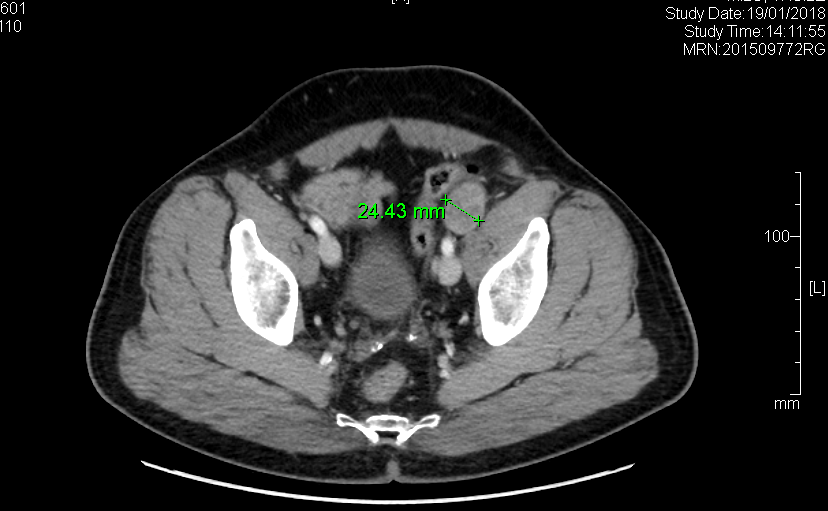 January 2018: left iliac lymph node relapse
Unblinding: patient was in active arm
Cross-over to pembrolizumab treatment
This addresses the question of the efficacy of anti-PD1 therapy in patients who have received 
an anti-PD1 mAb in the adjuvant setting
Module 2: 
Integration of BRAF/MEK Inhibitors into the Management of BRAF-Mutated Disease
FDA Approvals/Indications for BRAF/MEK Inhibitors in Metastatic Melanoma
https://www.accessdata.fda.gov; Accessed on May 24, 2018
Overall survival in COLUMBUS: A phase 3 trial of encorafenib (ENCO) plus binimetinib (BINI) vs vemurafenib (VEM) or enco in BRAF-mutant melanoma
Reinhard Dummer, MD
ASCO 2018;Abstract 9504.
Monday, June 4, 2018, 8:00 AM – 11:00 AM
Arie Crown Theater
COLUMBUS: Progression-Free Survival with Encorafenib + Binimetinib versus Vemurafenib in BRAF-Mutant Melanoma
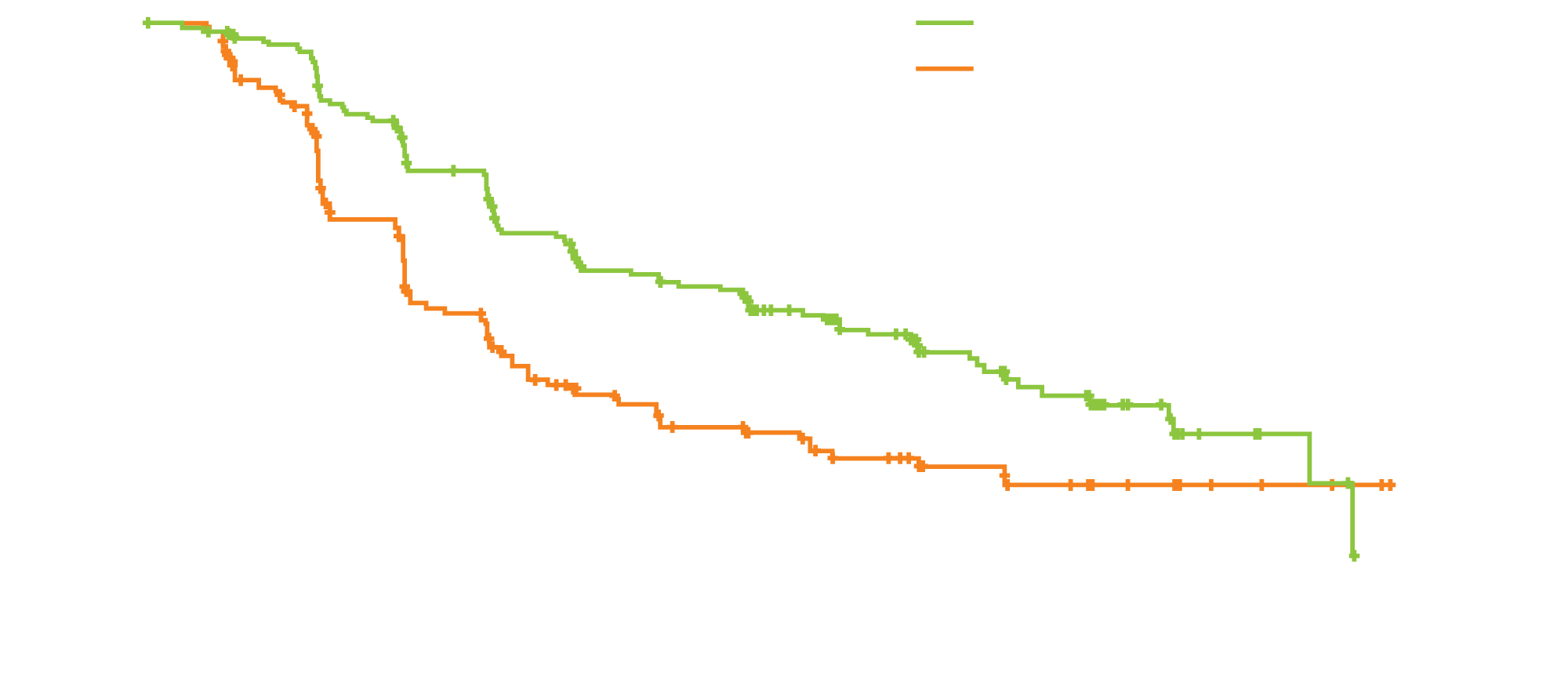 Time since randomisation (months)
Dummer R et al. Lancet Oncol 2018;19:603-15.
COLUMBUS: Progression-Free Survival with Encorafenib + Binimetinib versus Encorafenib in BRAF-Mutant Melanoma
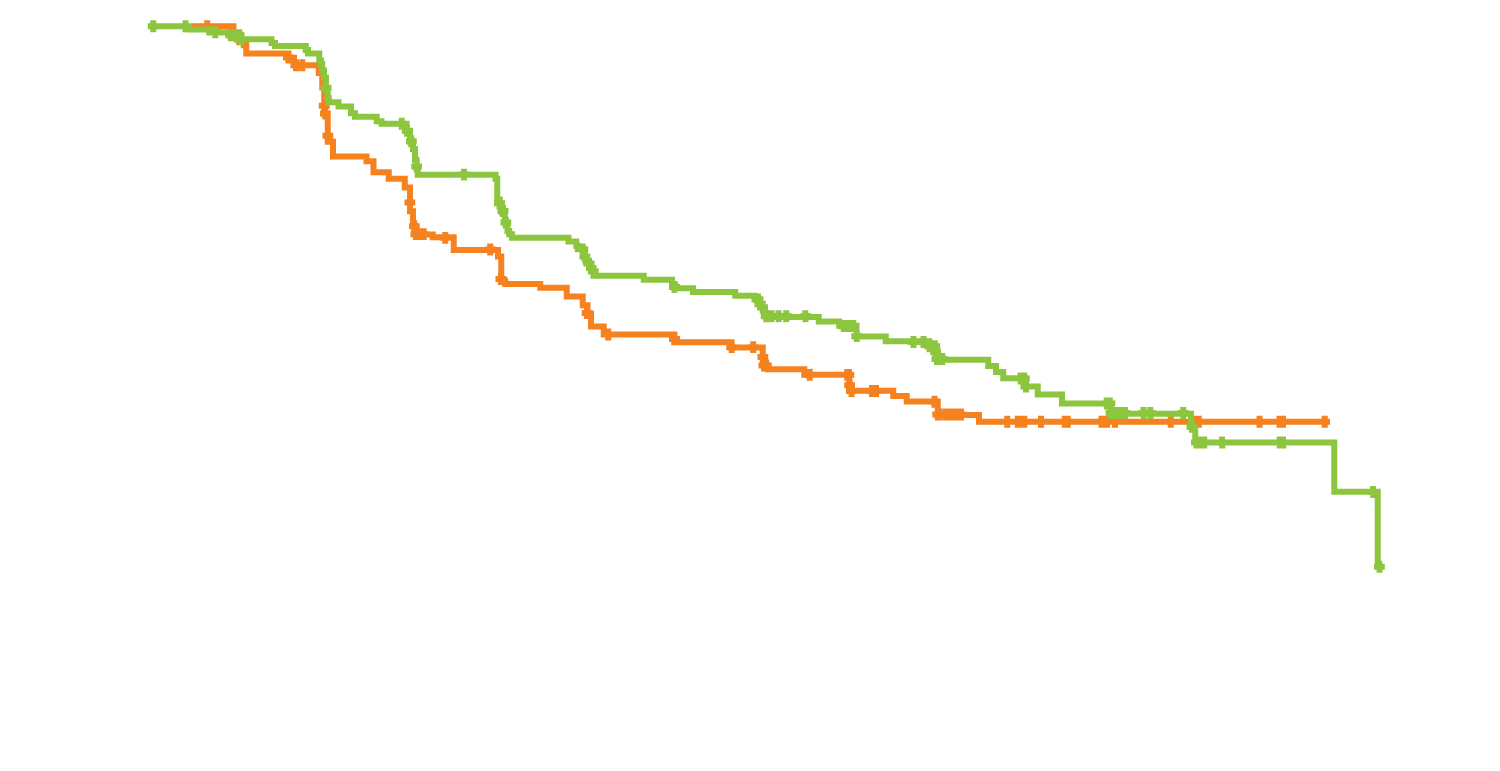 Dummer R et al. Lancet Oncol 2018;19:603-15.
COLUMBUS: A Phase III Trial of Encorafenib/Binimetinib versus Vemurafenib or Encorafenib for BRAF-Mutant Melanoma
aHazard ratio measuring OS and PFS in encorafenib + binimetinib versus vemurafenib
Dummer R et al. ASCO 2018;Abstract 9504
COLUMBUS: Adverse Events with Encorafenib/Binimetinib versus Vemurafenib or Encorafenib for BRAF-Mutant Melanoma
Dummer R et al. Lancet Oncol 2018;19:603-15.
KEYNOTE-022: Update of Phase I Study of First-Line Pembrolizumab + Dabrafenib and Trametinib for BRAF-Mutant Advanced Melanoma
aResponses were confirmed during a subsequent response assessment; bConfirmed response was not evaluable (NE) due to the first response assessment being within 6 weeks from randomization.
Ribas A et al. Proc ESMO 2017;Abstract 1216O.
Select Ongoing Clinical Trials of Combination Immunotherapy and Targeted Agents in Metastatic Melanoma
https://www.clinicaltrials.gov; Accessed on May 24, 2018
Module 2: 
Integration of BRAF/MEK Inhibitors into the Management of BRAF-Mutated Disease


Cases
Case (Dr Postow): BRAF mutant patient receiving BRAF + MEK with toxicity
61 year old woman with BRAF V600E mutant melanoma started pembrolizumab in 8/2015 with disease response in her lung but eventual progression in liver metastases by 11/2017.
Started dabrafenib + trametinib in 11/2017 with no side effects and disease response by 1st scan in 2/2018.
Developed fever to 105 degrees in 5/2018 with Grade 2 elevation in AST/ALT/alkaline phosphatase.
Held drugs for 3 days; fever abated; resumed dabrafenib + trametinib with low grade fever and discontinued treatment again.
Case (Dr Weber)
A 52 year old female with a history of stage IIIC resected melanoma was placed on a clinical trial of ipilimumab at 1 mg/kg and nivolumab at 3 mg/kg.
She had no disease on scans and tolerated treatment well by the week 12 evaluation.
At week 16 she developed a new scalp lesion that was biopsied, showed metastatic melanoma.
CT scans showed multiple lung lesions ranging from 1-2.5 cm, and retroperitoneal adenopathy up to 3 cm; MRI brain was negative.
Genomic testing showed that she was BRAF V600K positive.
She was placed on a trial of encorafenib and binimetinib .
Case (Dr Weber)
The palpable disease shrank within a day or two of starting treatment, and the patient developed a rash on the legs that was quite itchy.
The symptoms responded to topical therapies, and at week 2 at the first evaluation there was a near CR of her disease.
The treatment was continued, and at week 24 there was a complete response.
The patient continued therapy, and has been on treatment for 2 years while maintaining a CR.
She requested to be taken off therapy, but the oncologist insisted on her staying on treatment, which she continues to tolerate well.
Module 3: 
Immune Checkpoint Inhibitors inMetastatic Melanoma; Management of Autoimmune Toxicities
FDA Immunotherapy Approvals/Indications in Metastatic Melanoma
https://www.accessdata.fda.gov; Accessed on May 24, 2018
CheckMate 067: Overall Survival with Combined Nivolumab and Ipilimumab in Advanced Melanoma
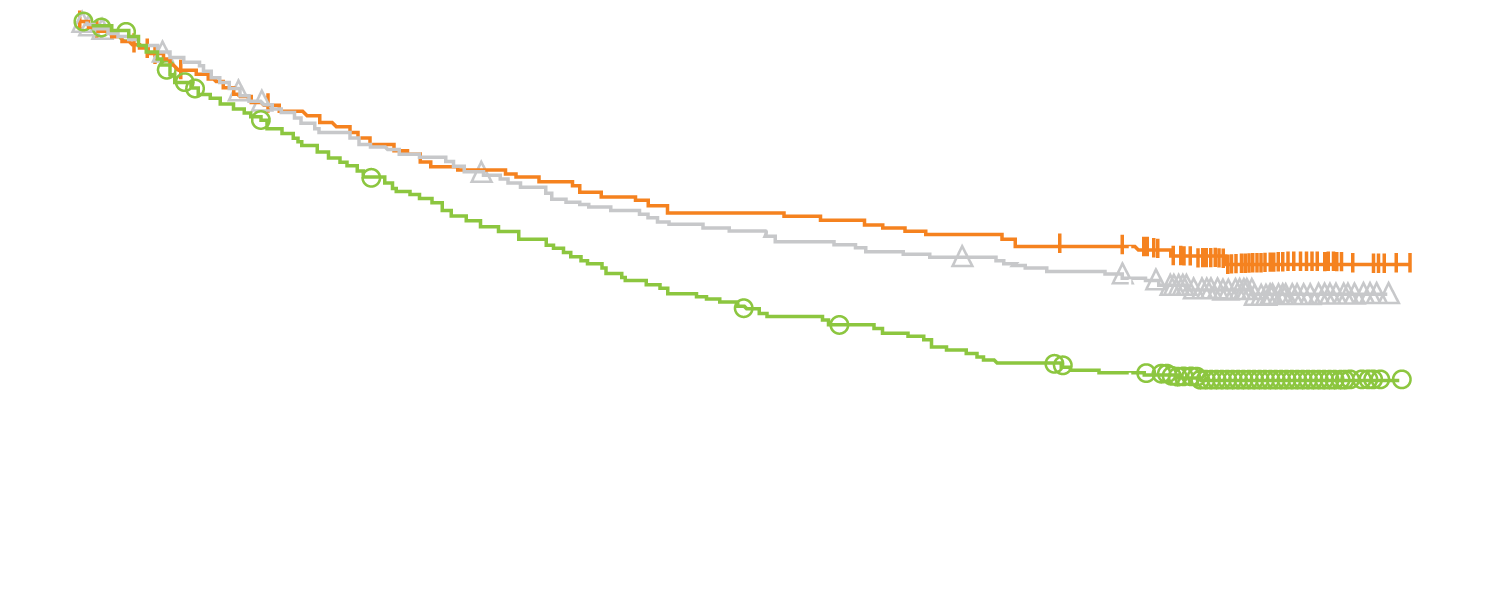 Nivolumab plus ipilimumab
58%
Patients who survived (%)
Nivolumab
52%
Ipilimumab
34%
Months
Wolchok JD et al. N Engl J Med 2017;377:1345-1356.
CheckMate 067: Adverse Events with Combined Nivolumab and Ipilimumab in Advanced Melanoma
Wolchok JD et al. N Engl J Med 2017;377:1345-1356.
4-year survival and outcomes after cessation of pembrolizumab after 2-years in patients with ipilimumab-naïve advanced melanoma in KEYNOTE-006
Long GV et al.
ASCO 2018;Abstract 9503.
Monday, June 4, 2018, 8:00 AM – 11:00 AM
Arie Crown Theater
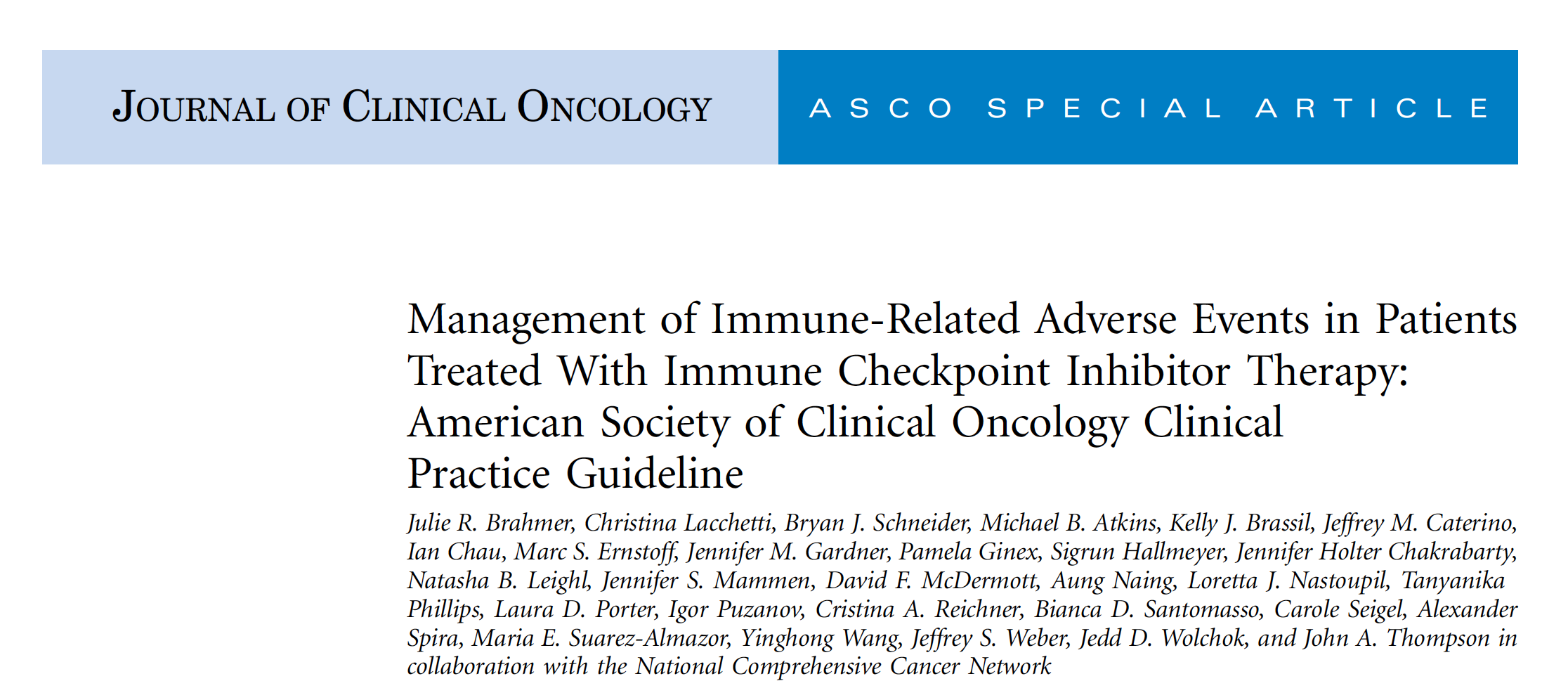 Brahmer JR et al. J Clin Oncol 2018;[Epub ahead of print].
General Recommendations for Management of Immune-Related Adverse Events from Immune Checkpoint Inhibitor (ICPi) Therapy
Brahmer JR et al. J Clin Oncol 2018;[Epub ahead of print].
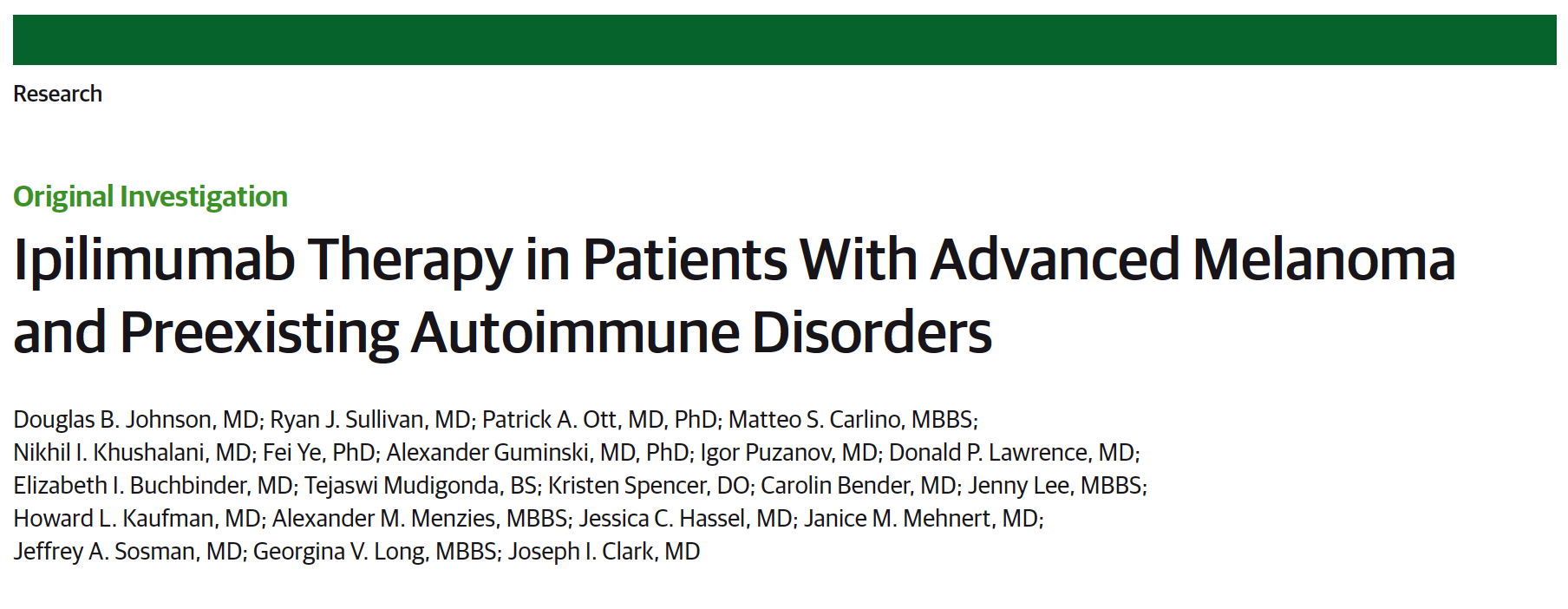 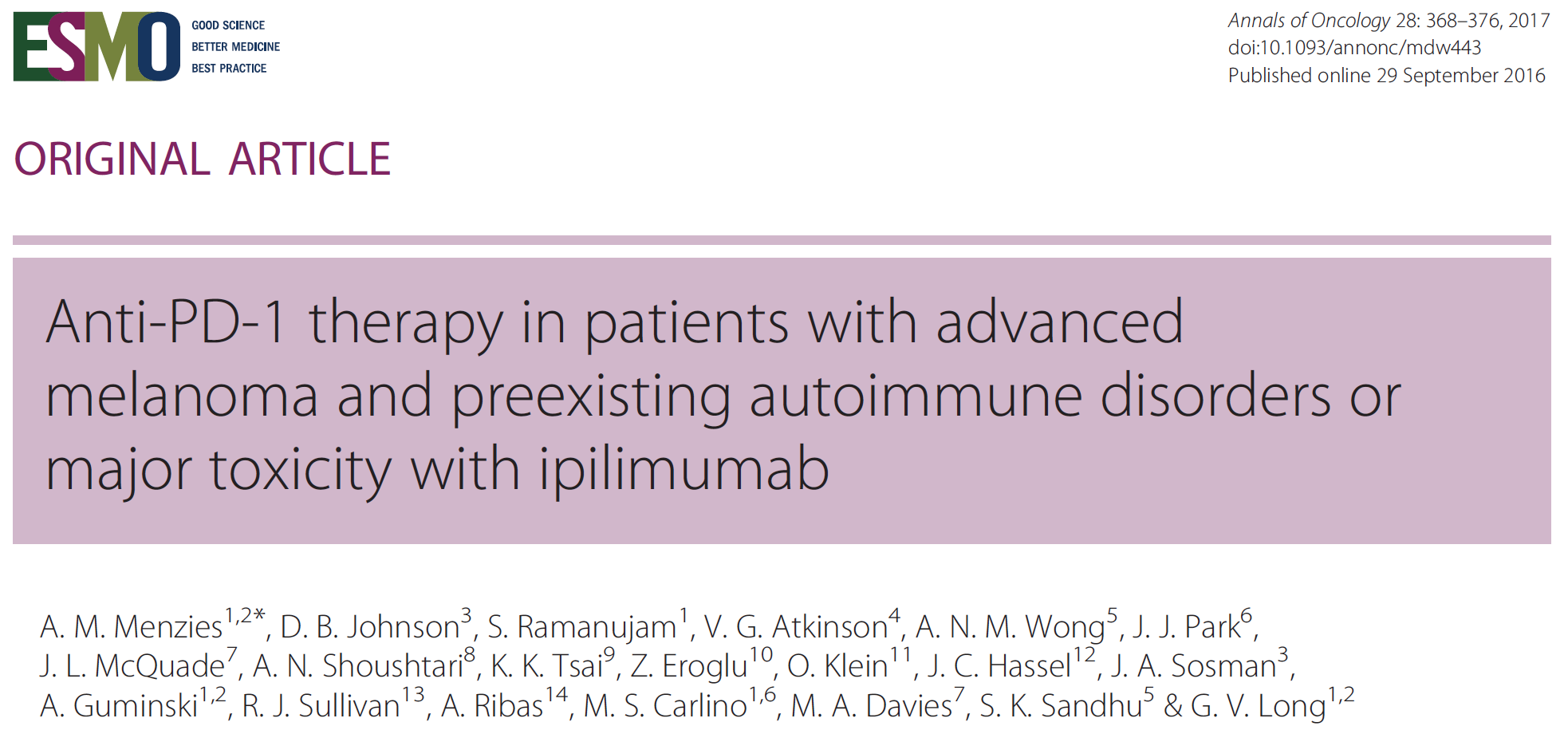 Johnson DB et al. JAMA Oncol 2016;2(2):234-240; Menzies AM et al. Ann Oncol 2017;28(2):368-376.
Prevalence of Autoimmune Comorbidities with Metastatic Melanoma
Newly diagnosed metastatic melanoma
No pre-existing autoimmune disorder
Pre-existing autoimmune disorder
Johnson DB et al. JAMA Oncol 2016;2(2):234-240; Menzies AM et al. Ann Oncol 2017;28(2):368-376.
Response, Duration of Ipilimumab Therapy and Survival for Patients with Metastatic Melanoma and Preexisting Autoimmune Disorders
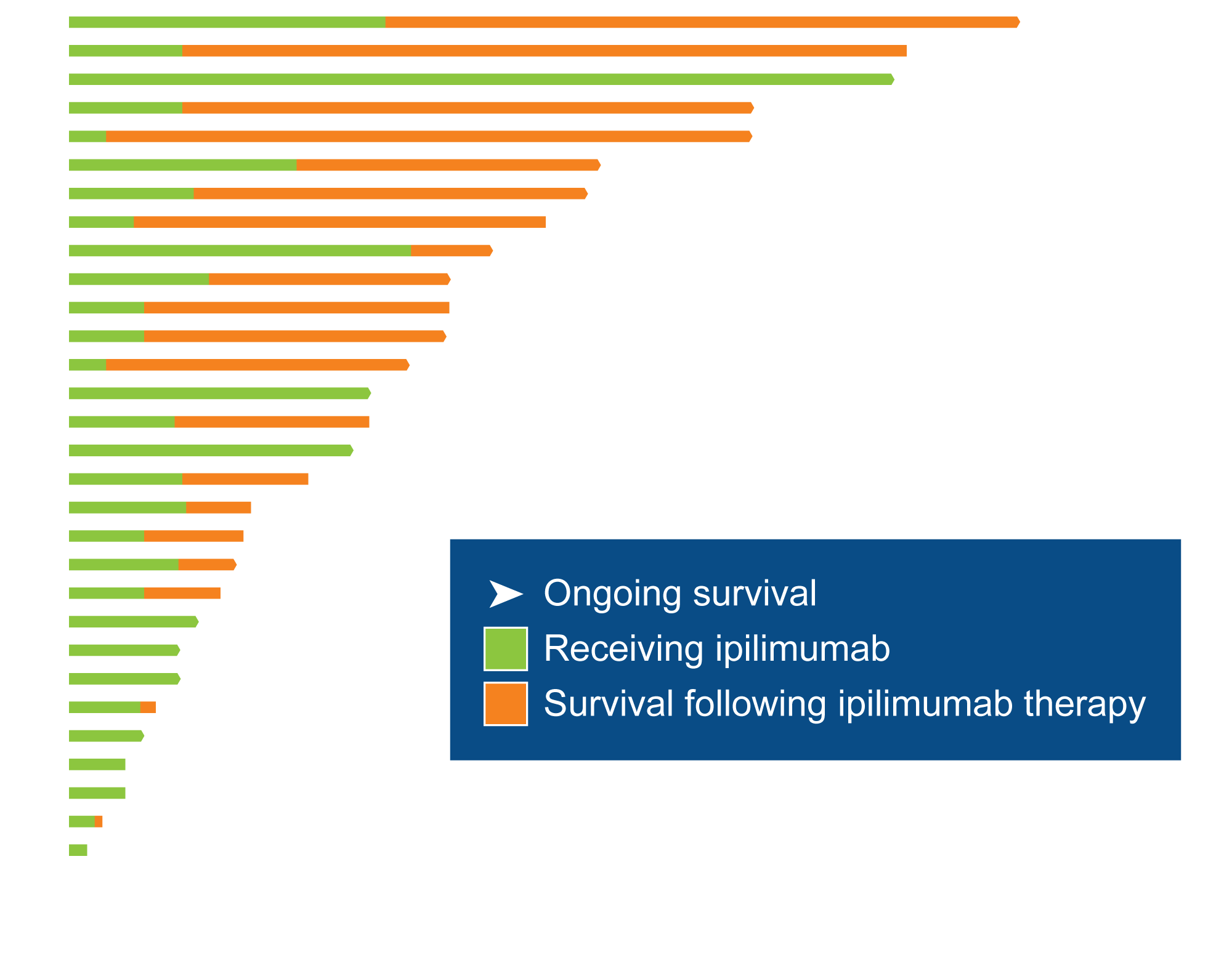 Johnson DB et al. JAMA Oncol 2016;2(2):234-240
Module 3: 
Immune Checkpoint Inhibitors inMetastatic Melanoma; Management of Autoimmune Toxicities


Cases
Case (Prof Robert)
Woman born in 1983
2013: dorsal 0.65 mm SSM  
July 2014: Unique lung metastasis surgically removed
November 2015: lung relapse: surgery
May 2016: Pancreatic metastasis 13 mm proven by biospy
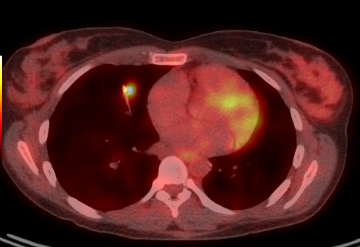 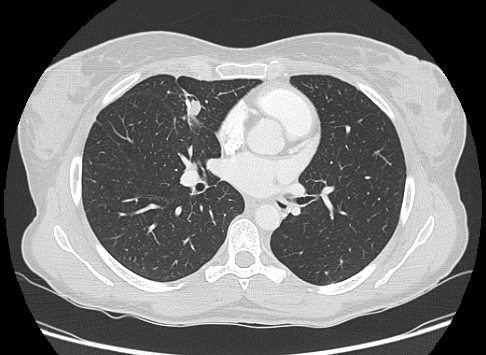 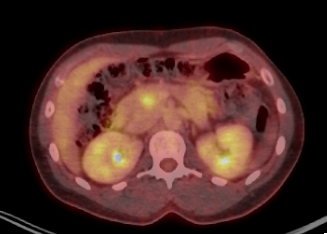 Case (Prof Robert)
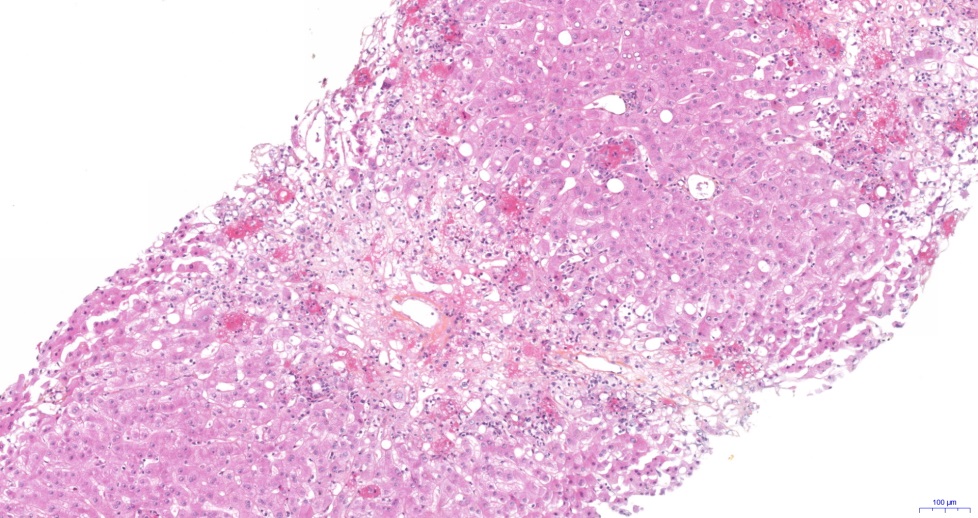 Combination ipilimumab + nivolumab, initiated on June 20th 

After second infusion : grade 3 hepatitis
Liver biopsy : granulomatous hepatitis
Resolution with oral steroids 1 mg/kg 
First  evaluation after 3 month : PR - 61%
6 months : CR
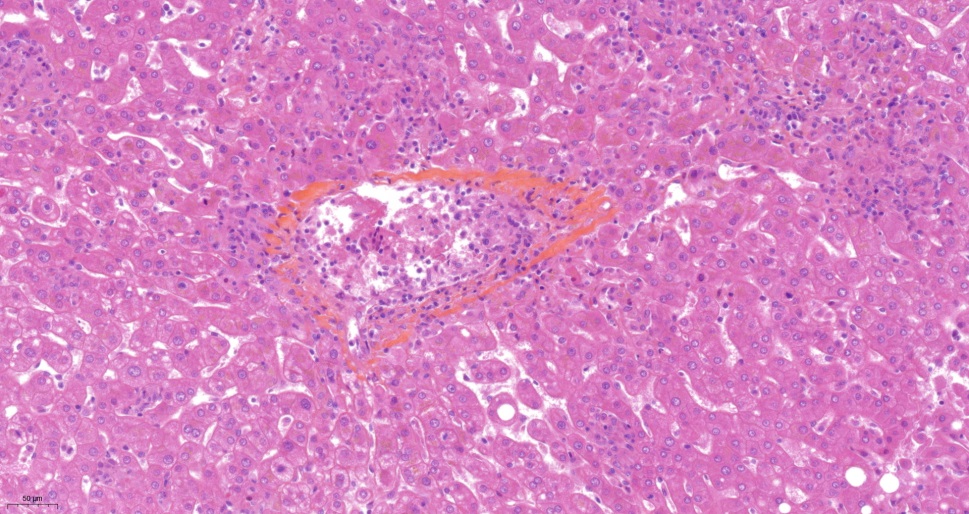 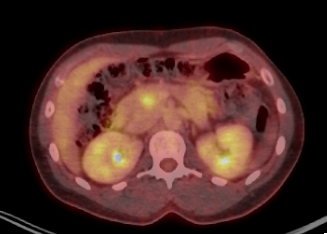 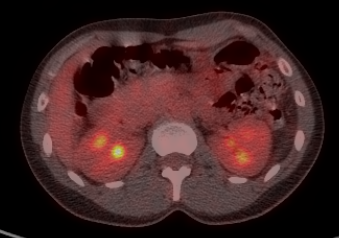 Case (Dr Postow): Metastatic melanoma responding to checkpoint inibitors + toxicity
55 year old man with a history of exposure to harmful dust as part of construction efforts after September 11, 2001 World Trade Center attacks. 
He had a cough and a CT scan of his chest in 5/2017 showed subcm pulmonary nodules that were followed.  
PET scan in 11/2017 showed enlargement of nodule to 1.3 by 1.1cm with hypermetabolism and a left cervical lymph node.
A biopsy confirmed metastatic melanoma of unknown primary.  No BRAF mutation.
Case (Dr Postow)
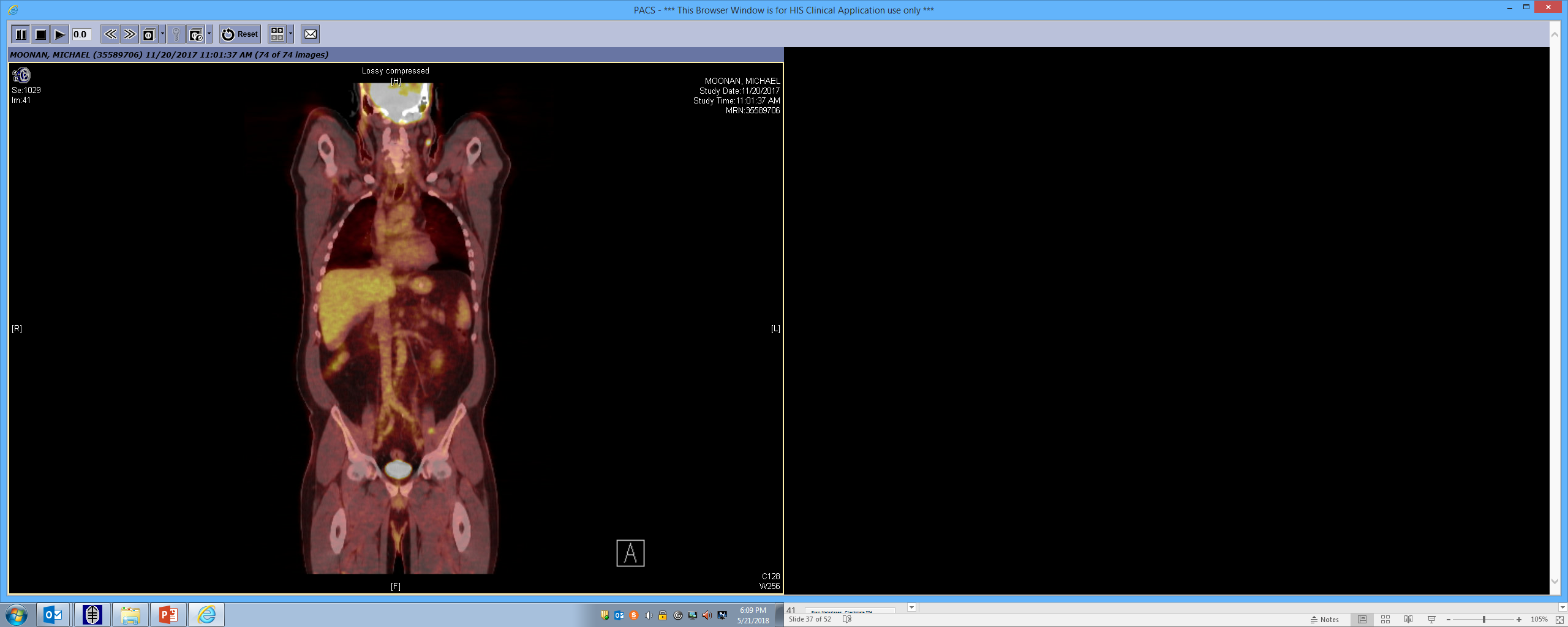 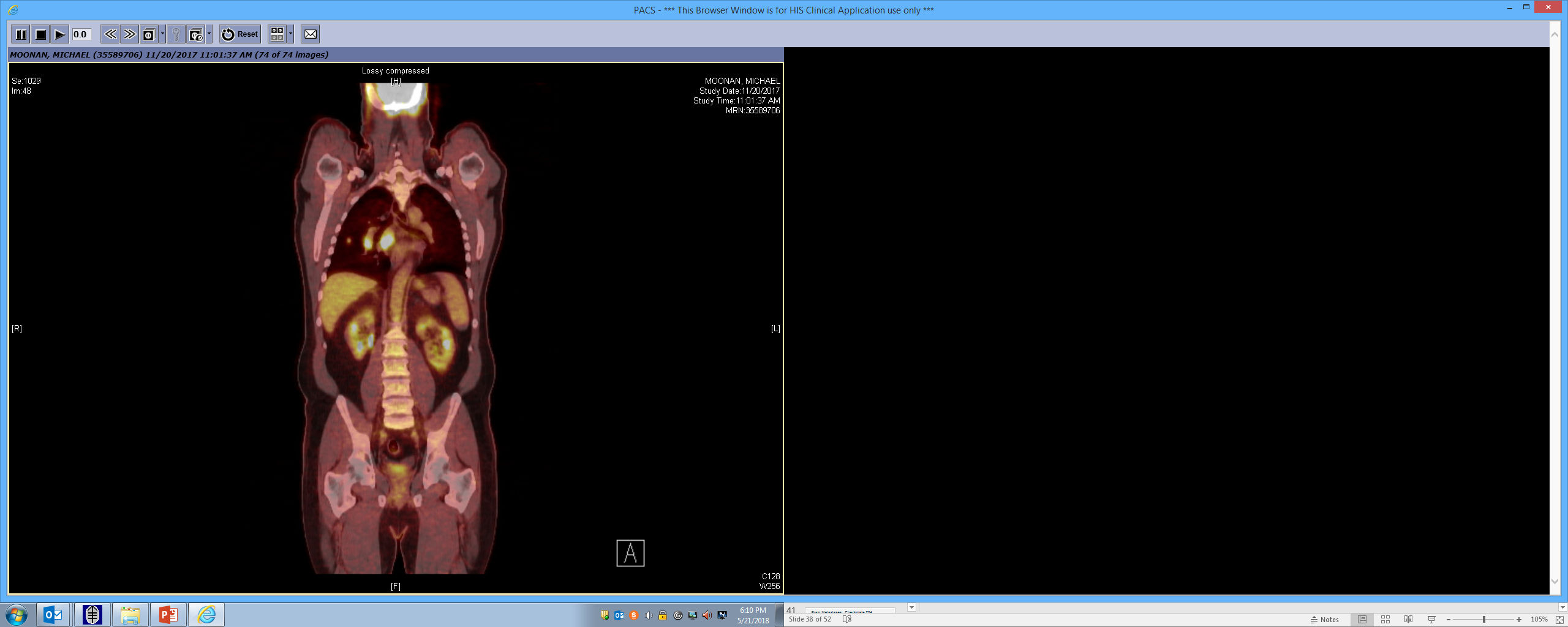 Case (Dr Postow): Incidental Small Brain Mets
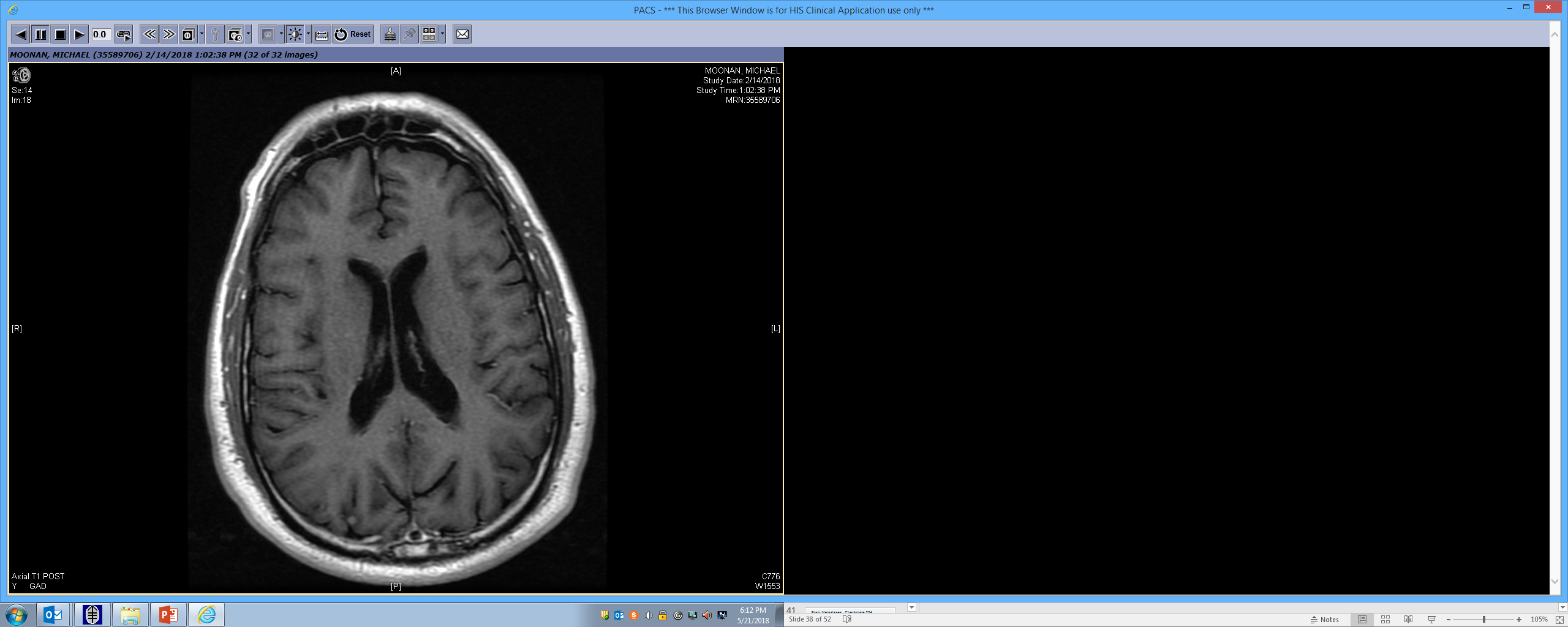 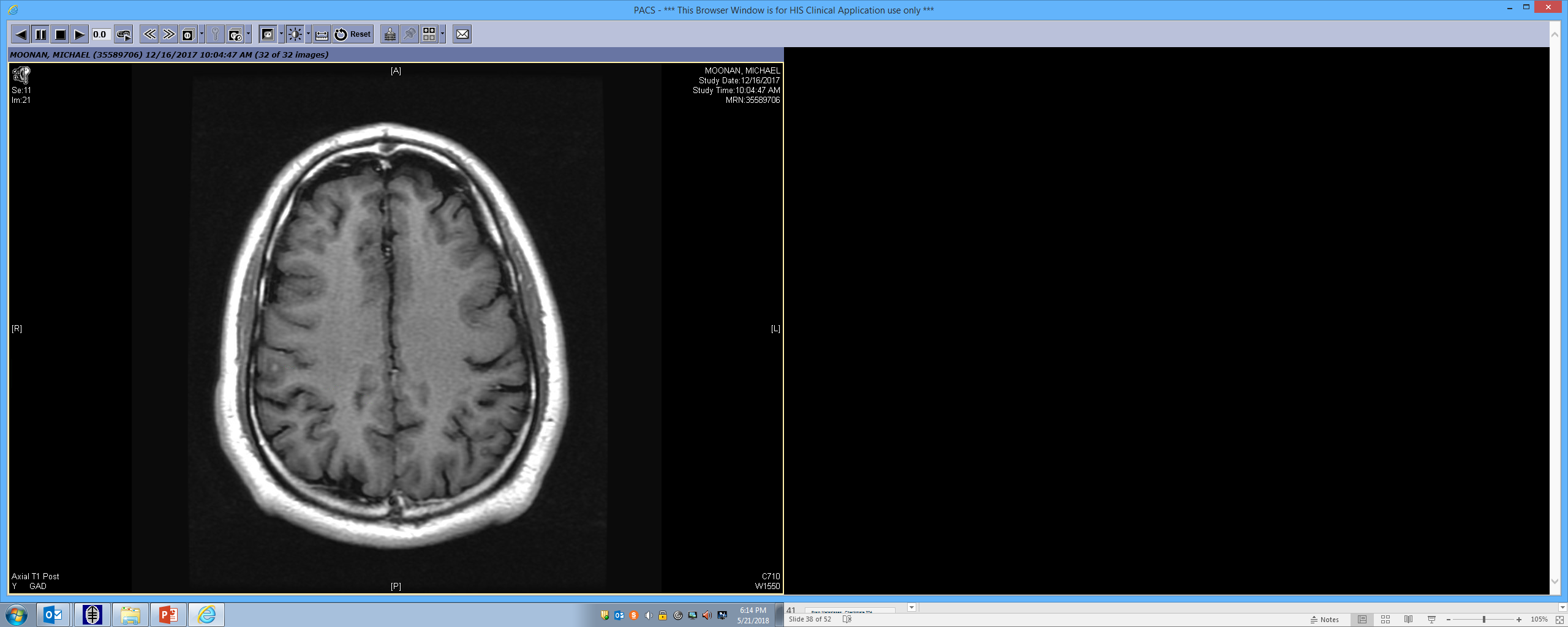 Case (Dr Postow): Follow-up
Started nivolumab + ipilimumab on 12/26/17.
In early 2/2018, after two doses of nivolumab + ipilimumab, significant headaches and fatigue.
Case (Dr Postow): Follow-up
Started nivolumab + ipilimumab on 12/26/17.
In early 2/2018, after two doses of nivolumab + ipilimumab, significant headaches and fatigue.
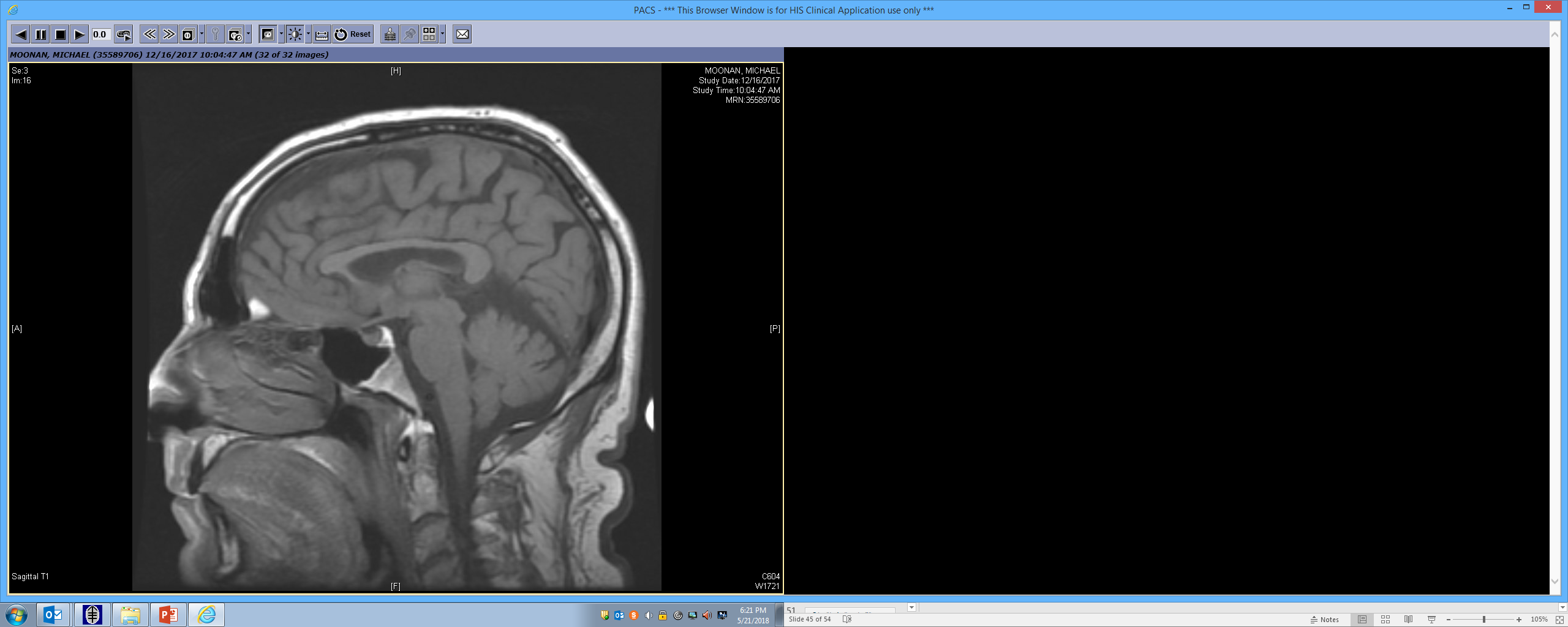 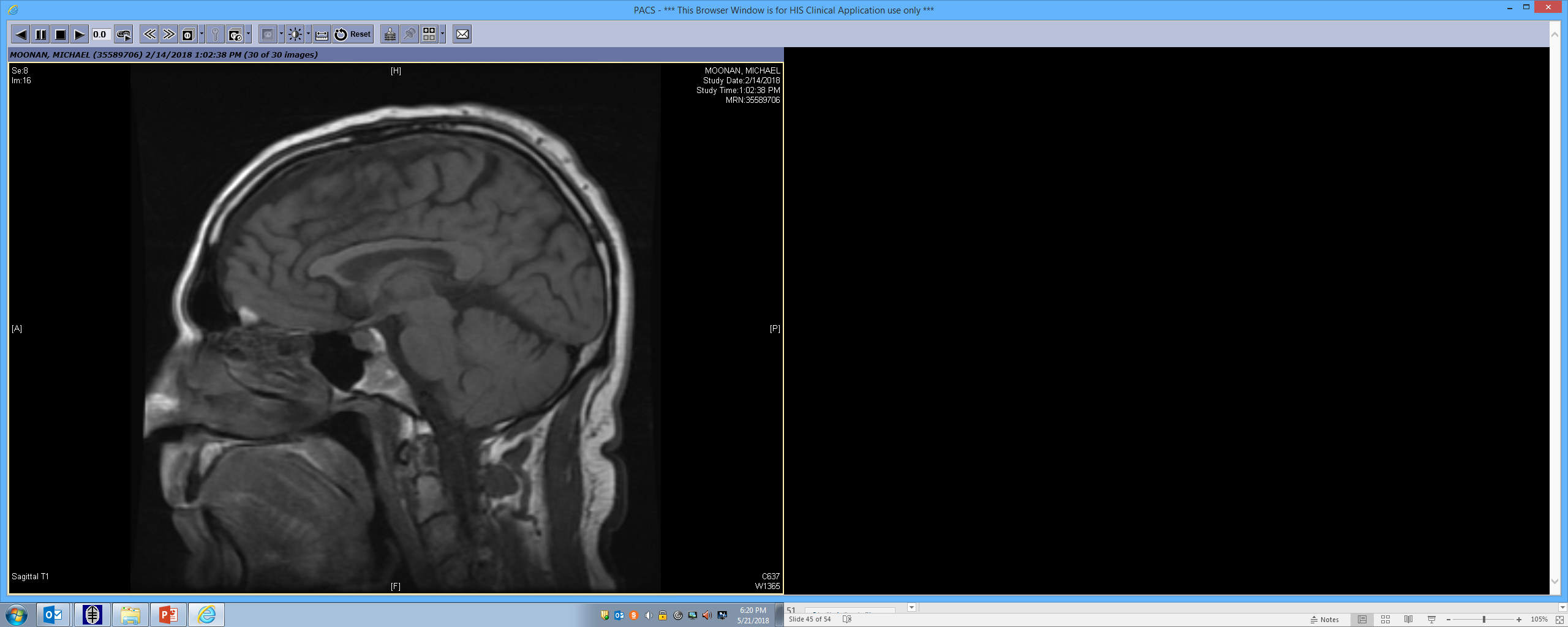 2/14/2018
12/16/2018
Case (Dr Postow): Follow-up
ACTH = 6.3 pg/mL (7.4-64.3) 
Cortisol = 14.9 mcg/dL (5-25)
TSH = 0.86 mIU/L (0.60-4.80)
AST/ALT elevated to grade 2 

Given prednisone 1 mg/kg with immediate symptom resolution

As of 5/2018, still on prednisone taper with 10 mg/kg and increased fatigue when trying to come off prednisone, suspicious for secondary adrenal insufficiency
Case (Dr Postow): Pituitary inflammation resolved on MRI
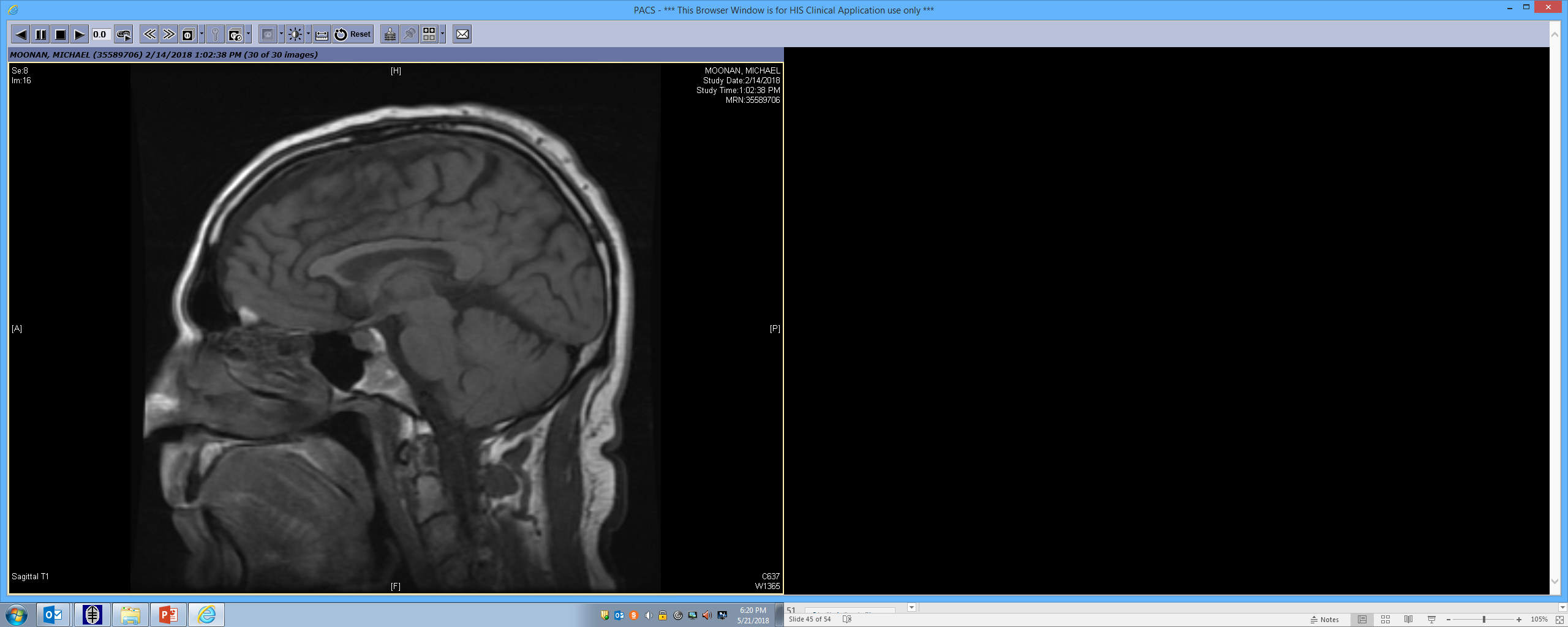 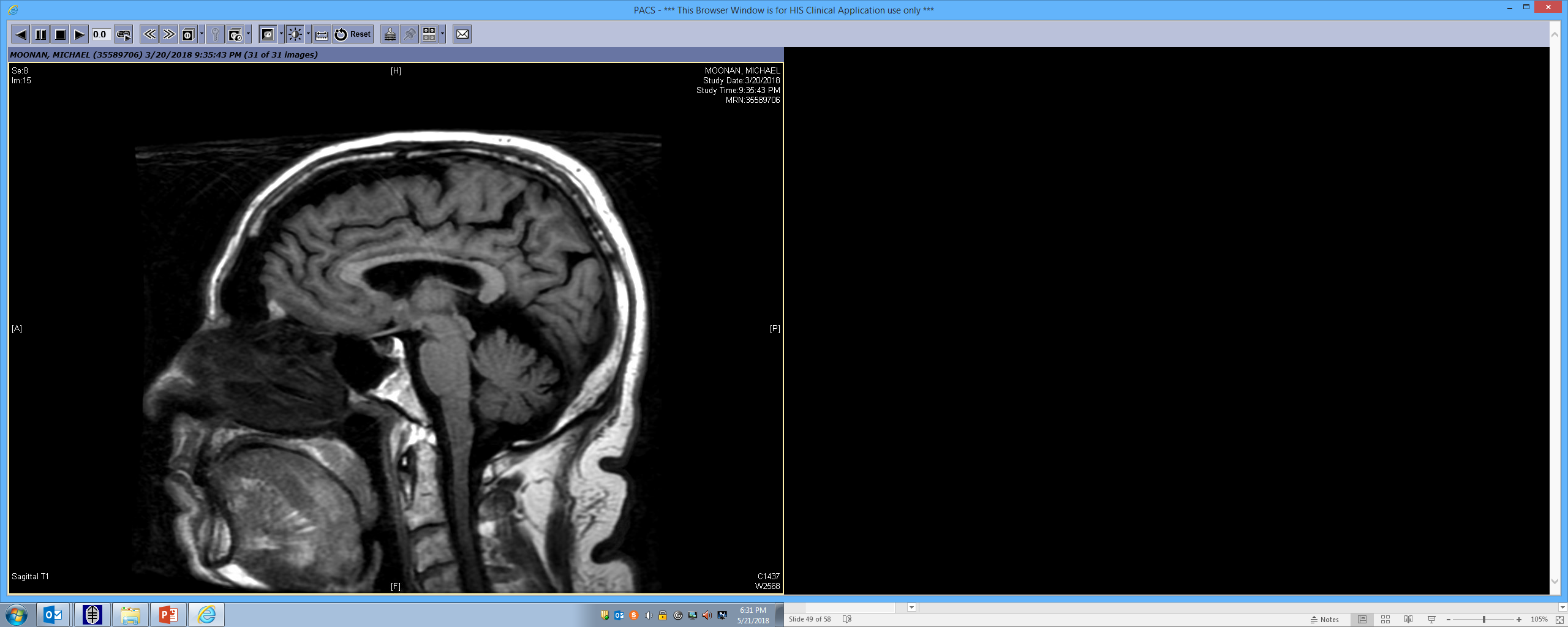 2/14/2018
3/20/2018
Brain metastases also disappeared!
Case (Dr Postow) Summary
This is a case where a patient had small brain metastases and developed acute hypophysitis due to nivolumab + ipilimumab.
Need to tell radiologist to look at pituitary gland.
Steroids can have palliative benefit even without documented secondary adrenal insufficiency.
Efficacy for anti-PD-1 agents (and combo) in the brain for small asymptomatic metastases not requiring steroids.
Epacadostat (E) plus Pembrolizumab (P) versus Pembrolizumab Alone in Patients (pts) with Unresectable or Metastatic Melanoma: Results of the Phase 3 ECHO-301/KEYNOTE-252 Study
Long GV et al.ASCO 2018;Abstract 108Sunday, June 3, 2018, 9:45 AM – 11:15 AMMcCormick PlaceHall D1
ECHO-301/KEYNOTE-252: Epacadostat + Pembrolizumab versus Pembrolizumab Alone in Unresectable or Metastatic Melanoma
Long GV et al. ASCO 2018;Abstract 108.
Antitumor Activity in a Phase I/IIa Study of Relatlimab + Nivolumab in Melanoma Previously Treated with Anti-PD-1/PD-L1 Therapy
ORR was 11.5% and DCR was 49%
LAG-3 expression (≥1%) enriched for response
Median duration of response was not reached (range, 0.1+ to 39+)
a Response-evaluable patients; b Immune-cell LAG-3 expression evaluated by IHC. c Tumor response evaluated by investigator per RECIST v1.1. d One unconfirmed response. e Occurred prior to first radiographic scan.
Ascierto PA et al. Proc ESMO 2017;Abstract LBA18.
Select Ongoing Clinical Trials of Combination Immunotherapy
https://www.clinicaltrials.gov; Accessed on May 24, 2018